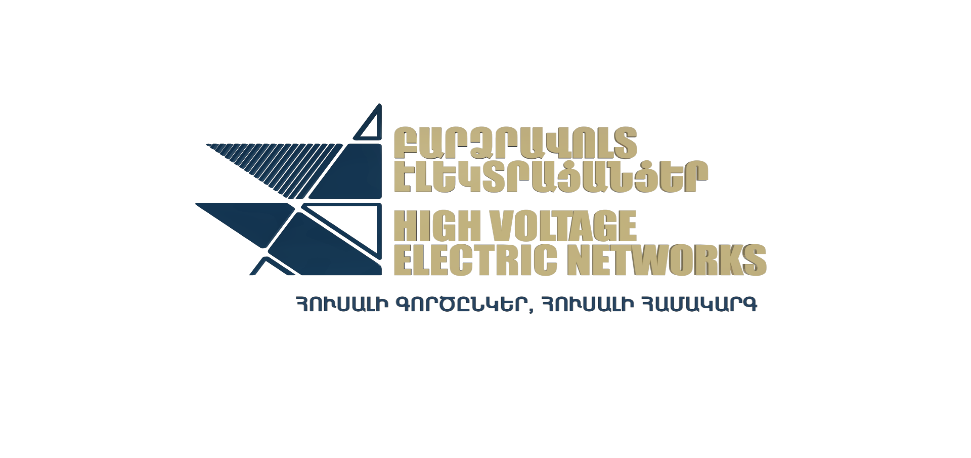 «Էլեկտրամատակարարման
հուսալիություն ծրագրի լրացուցիչ  ֆինանսավորում» վարկային ծրագիր      
   «Վանաձոր-1», «Չարենցավան-3», «Զովունի» 
               ենթակայանների վերակառուցում
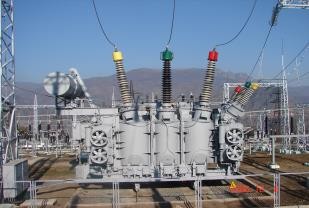 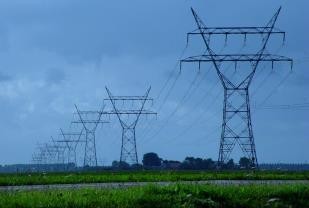 Ծրագրի հիմնական տվյալները
▶	Ֆինանսավորող կազմակերպությունը – Վերակառուցման և զարգացման  միջազգային բանկ (ՎԶՄԲ)
▶	Վարկի գումարը – 36,0 մլն ԱՄՆ դոլար
▶	Խորհրդատվական կազմակերպություններ – decon international  
     GmbH և      Consulectra Unternehmensberatung GmbH համատեղ  
     ձեռնարկություն,             «Արամ Կարապետյան» անհատ 
     ձեռնարկատեր                                   
▶	Կապալառուներ – Kaskad Energo LLC, Xian Electric Engineering Co. Ltd,  Efacec Engenharia e Sistemas S.A., China National Electric Engineering Co Ltd
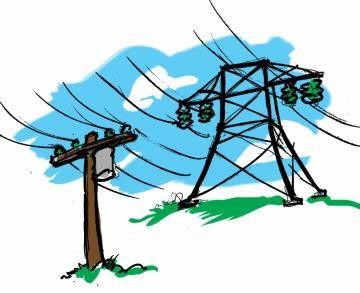 http://www.hven.am/
Ծրագրի նպատակը
▶	Բարձրացնել էլեկտրահաղորդման ցանցի հուսալիությունը և                      
     հզորությունը, էներգահամակարգի շահագործման
     արդյունավետությունը, նվազեցնել ենթակայանների շահագործման   	  
     ծախսերը  
▶Էլեկտրամատակարարման հուսալիության ծրագրի լրացուցիչ ֆինանսավորման ծրագրով նախատեսված նպատակներին հասնելու համար վերակառուցել «Չարենցավան-3», «Վանաձոր-1» և «Զովունի» ենթակայանները: Ենթակայանների վերակառուցման արդյունքում ակնկալվում  է նվազագույնի հասցնել սարքավորումների խափանման պատճառով վթարային  անջատումների քանակը, կրճատել շահագործման ծախսերը
▶	Շահագործման բարելավման նպատակով ձեռք բերել հատուկ մեքենա-մեխանիզմներ և  տրանսպորտային միջոցներ
http://www.hven.am/
110/10/6 կՎ «Վանաձոր-1» ենթակայանի վերակառուցում
▶    Կառուցվել է 1933թ., գտնվում է Երևանից 125 կմ հեռավորության վրա
▶	 Զբաղեցնում է 3,6 հա տարածք
▶   Պայմանագրի արժեքը՝   4,083,875,43 ԱՄՆ դոլար
                                                                         
                                                                              Նախատեսված  աշխատանքները

▶	110 կՎ ԲԲՍ վերակառուցում
▶	Երկու ուժային տրանսֆորմատորների    
      նորոգում
▶	6 կՎ ՓԲՍ սարքավորումների   
     փոխարինում
▶	Ղեկավարման շենքի հիմնանորոգում և սարքավորումների  փոխարինում
▶	SCADA համակարգի տեղադրում
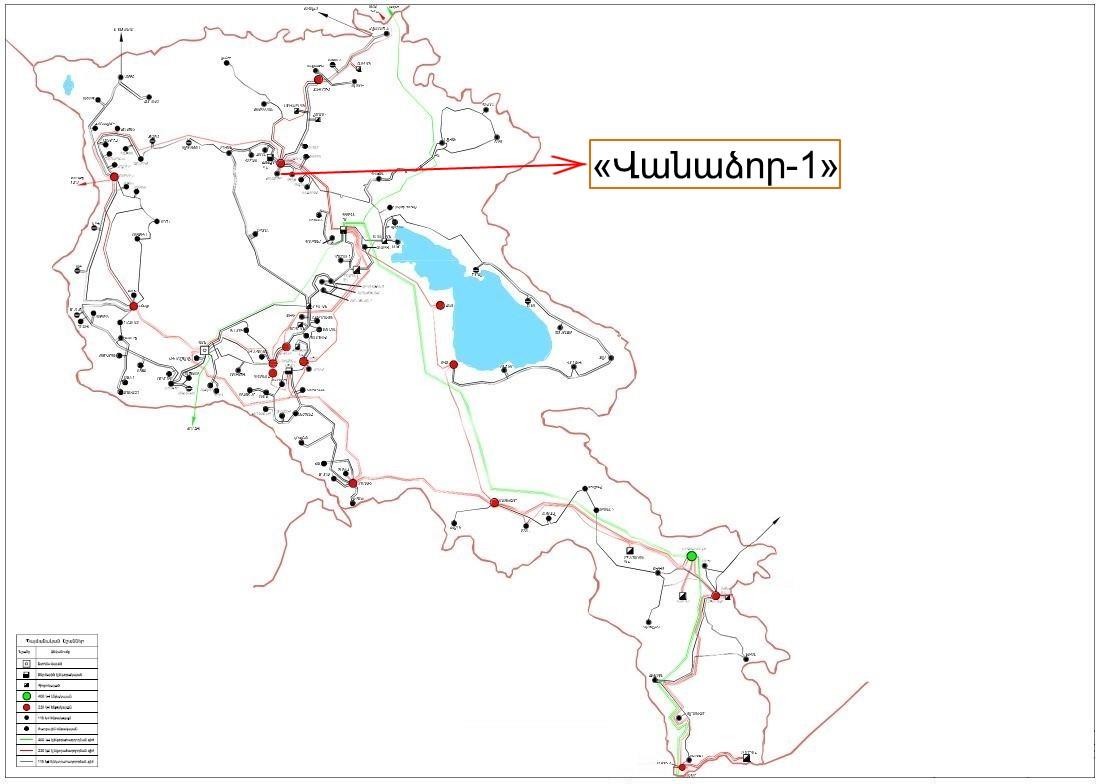 http://www.hven.am/
110/10կՎ «Չարենցավան-3» ենթակայանի                          վերակառուցում
▶	Կառուցվել է 1985թ., գտնվում է Երևանից 37 կմ հեռավորության վրա
▶	Զբաղեցնում է 4,4 հա տարածք 
▶	Պայմանագրի արժեքը՝  2,521,639․29 ԱՄՆ դոլար,  2,946,265․35 եվրո,  658,639,773,45 ՀՀ դրամ 
       Նախատեսված աշխատանքները՝
▶	110կՎ  և 6 կՎ ԲԲՍ-ի փոխարինում 
▶	երկու 110 կՎ ուժային տրանսֆորմատորների   
   փոխարինում
▶   10 կՎ ՓԲՍ սարքավորումների փոխարինում
▶	Ղեկավարման նոր շենքի կառուցում և սարքավորումների  փոխարինում
▶	SCADA համակարգի տեղադրում
Աշխատանքների ավարտը նախատեսված է 2023 թվականին:
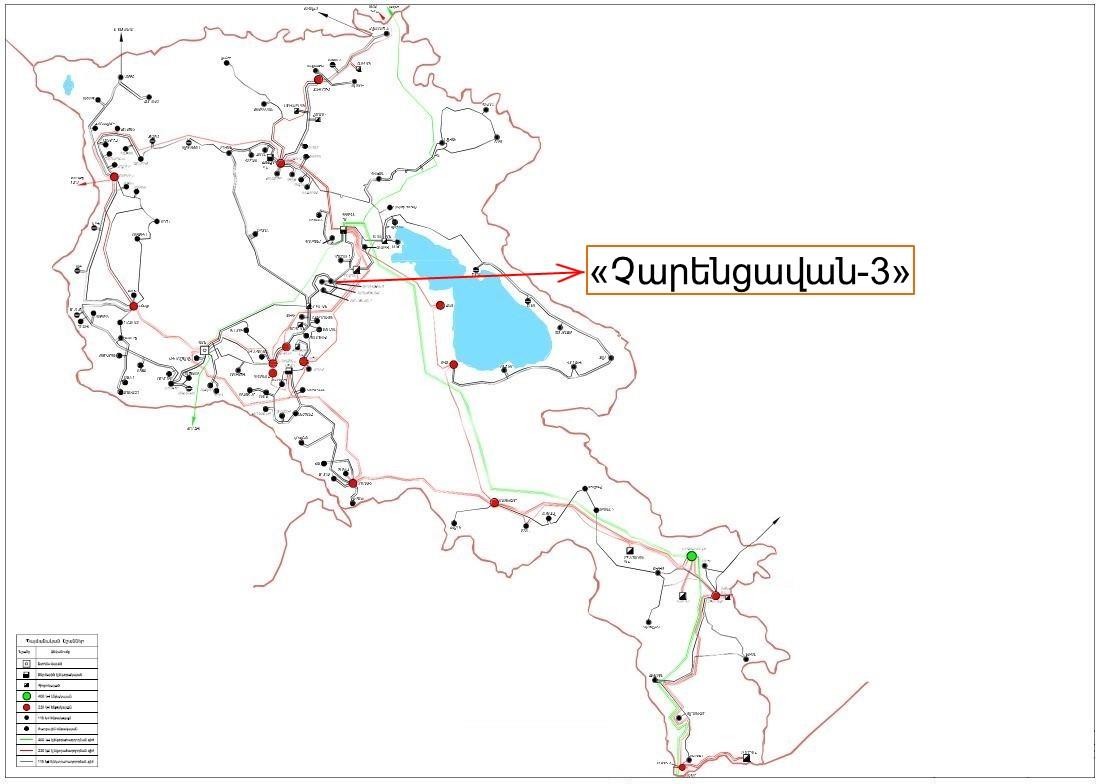 http://www.hven.am/
220/110/10կՎ «Զովունի» ենթակայանի վերակառուցում
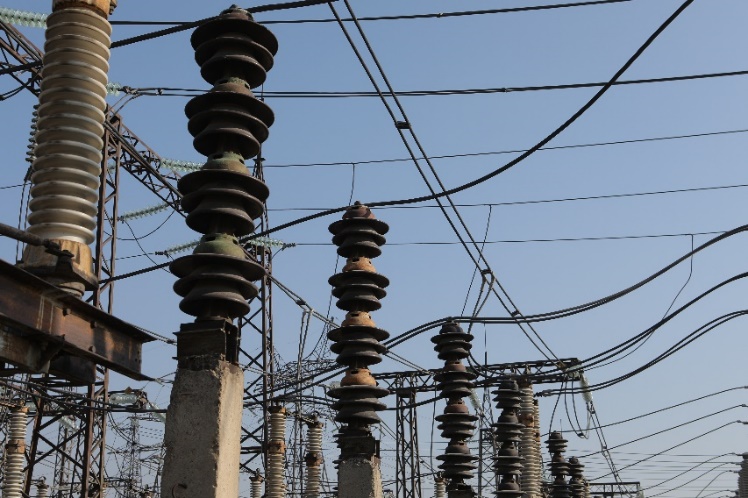 ▶    Կառուցվել է 1975թ․, գտնվում է Երևանում             
▶	Զբաղեցնում է  մոտ 3,2  հա տարածք
▶	Պայմանագրի արժեքը ՝    7,946,093,08  ԱՄՆ դոլար
     
                            Նախատեսված  աշխատանքները

▶  220, 110, 6 կՎ ԲԲՍ մասնակի փոխարինում
▶  220/110/10  կՎ ավտոտրանսֆորմատորների վերանորոգում 
▶  6 կՎ ՓԲՍ սարքավորումների փոխարինում
▶  Ղեկավարման շենքի հիմնանորոգում և սարքավորումների   
             փոխարինում
▶   SCADA համակարգի տեղադրում
Աշխատանքների ավարտը նախատեսված է 2024 թվականին։
Ակնկալվող արդյունքը
Ծրագրի իրականացման արդյունքում՝
▶    կբարձրանա էլեկտրահաղորդման ցանցի հուսալիությունը և   
      հզորությունը
▶     կբարձրանա էներգահամակարգի շահագործման  
 արդյունավետությունը
▶    կնվազեն ենթակայանների շահագործման ծախսերը
▶    կնվազեն սարքավորումների խափանման պատճառով առաջացող
      վթարային  անջատումները





http://www.hven.am/
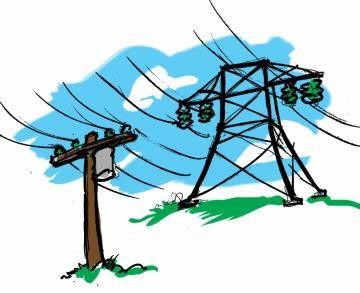